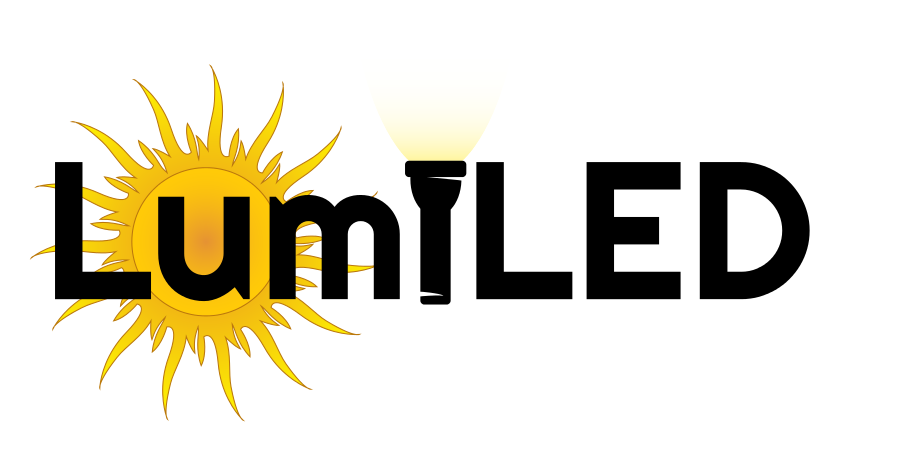 Lumiled è una torcia ricaricabile con energia solare da utilizzare in varie situazioni. È dotata di un calibratore di luminosità, una calamita ed una molletta.
SCELTA nome e logo
È COSTITUITO DA:
UNA BASE RICARICABILE CON ATTACCATO IL PANNELLO DOVE E’ POSIZIONATA LA TORCIA




UNA MOLLETTA                  


UNA CALAMITA
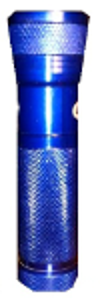 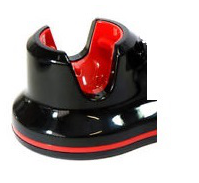 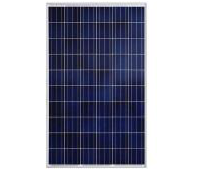 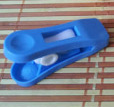 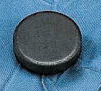 ORGANIGRAMMA  RUOLI
Direttore
GIULIA PARRETTI
Marketing
LORENZO SBERNA
Direttore Amministrativo del Personale e della contabilità
MARIAGRAZIA COSTANTINI
Acquisti e Produzione
POPA FELICIA
SEDE AZIENDA
IL NOSTRO MAGAZZINO
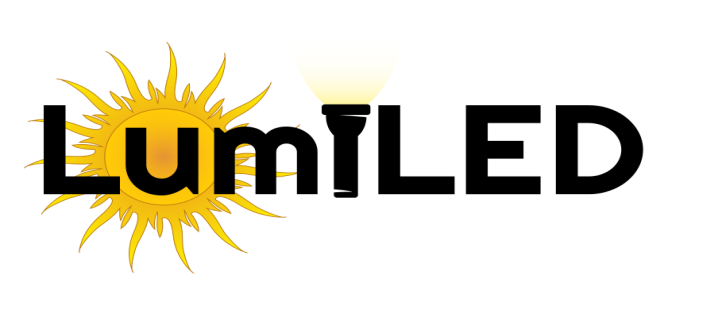 SRL
INDAGINE DI MERCATO
PUBBLICITA’
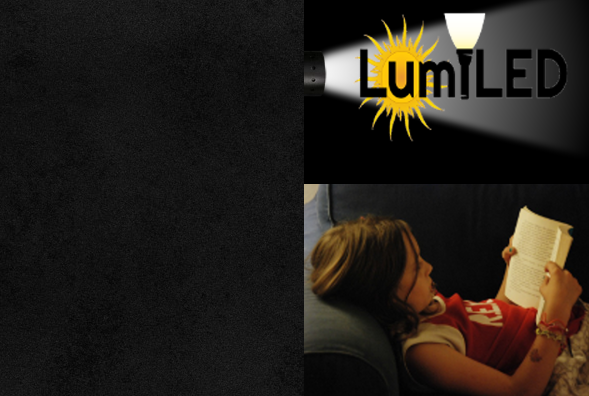 TUTTA LA FORZA DELLA LUCE.
TUTTO IL RISPARMIO DEL LED.
TUTTA L’ECO-SOSTENIBILITA’  DI LUMILED.
(TORCE RICARICABILI CON ENERGIA SOLARE)
Cartellone pubblicitario 


Sito web: www.lumiledsrl.it

Vela mobile 
pubblicitaria
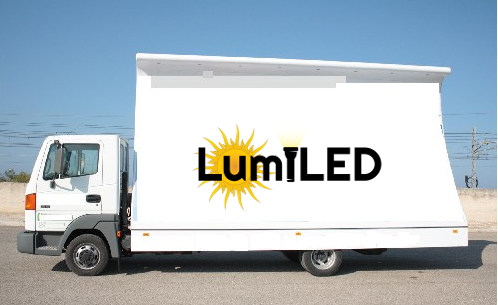 ILLUMINA IL BUIO CON
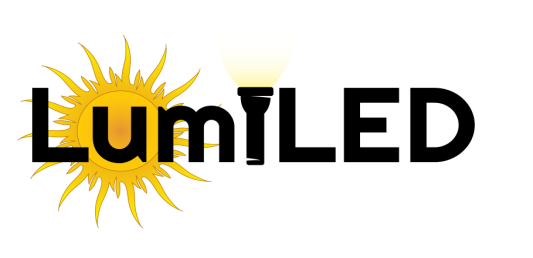 TORCE RICARICABILI CON ENERGIA SOLARE
MISSION:  massimo risparmio economico ed energetico poiché non vi è utilizzo di energia elettrica grazie al sole che ricarica la base costituita da celle fotovoltaiche.

VISION:  “Un mondo più pulito ed ecosostenibile”.

SLOGAN:
- “Va via la corrente? C’è LUMILED”  
- “ILLUMINA IL BUIO CON LUMILED”   
- “LUMILED: la luce eco-sostenibile.
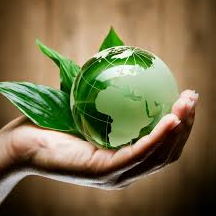 “ILLUMINA IL BUIO CON LUMILED”